Varför är jämställdhet social dynamit?Kvinnor, män och välfärdsstaten
Hur mår du Norden?
Turku – 27.01.2015
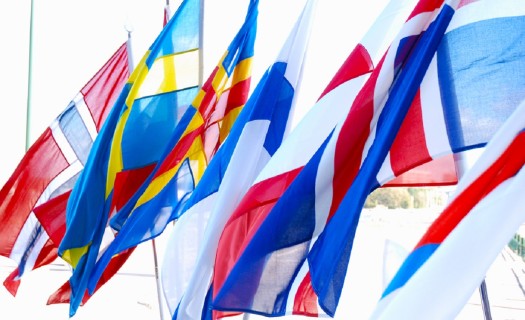 Lönar det sig att jobba med jämställdhetsperspektiv?
 
Gynnar det både män och kvinnor – och barn – och då hela samhället?

Leder det till ett mer hållbart samhälle?
23.8.2017
Tryggingastofnun
4
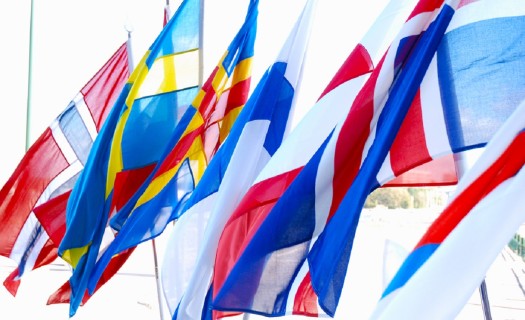 Jämställt, öppet, innovativt och hållbart samhälle
Sysselsättning hög – särskilt bland kvinnor
Utbildningsnivån hög – kvinnornas andel större
Fertility rate – stadigt och högt
Förväntat livslängd hög
23.8.2017
Tryggingastofnun
5
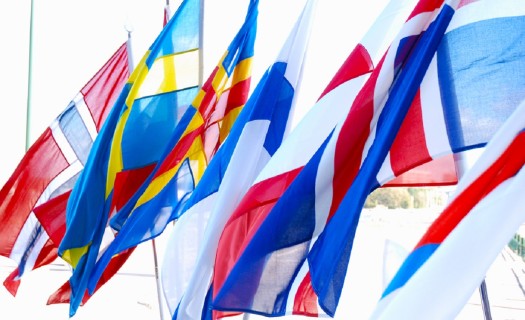 Brist på jämställdhet och hållbarhet
Könsbunden lönesdiskriminering
Könsrelaterat våld
Utanförskap
23.8.2017
Tryggingastofnun
6
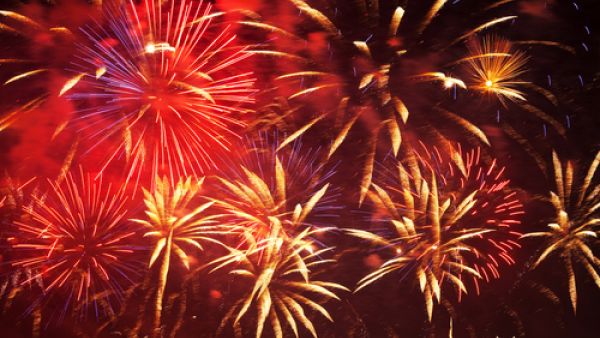